Naturalizing epistemic norms
May 16, 2012
A Two-tiered View on AcceptanceJoëlle ProustInstitut Jean-NicodParishttp://dividnorm.ens.fr
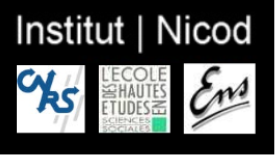 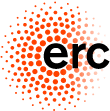 Why does « acceptance » deserve attention?
Used  in a descriptive  way to characterize a system’s knowledge in terms of propositional contents and attitudes such as beliefs and desires (« belief box » paradigm) 
Semantic problems  arise when  treating any acceptance as a belief-like attitude
2
Why does « acceptance » deserve attention?
Descriptive accuracy requires philosophers of mind to explore how cognitive agency determines attitude selection and relation of attitude content to the decision for or against acting on it.

Dynamics of cognitive agency imposes recognizing the various epistemic dimensions relevant to cognitive revision
3
Why does « acceptance » deserve attention?
A second reason has to do with the fact that, in acceptance, epistemic norms, on the one hand, and instrumental and rationality (decision-theoretic) norms, on the other, are often explicitly conflated.
Example: Bratman (1999), Dretske (2000), Gibbard (2003).
4
Outline
Why is acceptance problematic?
Epistemic norms and mental actions.
A two-tiered view of acceptance
Complex mental actions
Instrumental selection of epistemic  norms
Epistemic evaluation is autonomous
Strategic acceptance
3 types of error in acceptance
Four objections and responses
5
Why is acceptance problematic?
6
No consensus about the norm(s) of acceptances
Velleman (2000) regarding a proposition P as true, even though it may not be "really true” 
 Cohen (1992): "a policy for reasoning, (..) the policy of taking it as a premise that P”.
 Stalnaker (1987): “Sometimes it is reasonable to accept something that one knows or believes to be false”
 Bratman (1999): “Acceptances conjoin epistemic and practical goals”.
7
Why is accepting contextual?
It is left unclear how a context of acceptance can be construed in a way that justifies applying fluctuating epistemic standards.
8
Puzzles about acceptance
The lottery paradox (Kyburg, 1961, p. 197) arises from considering a fair 1000 ticket lottery with one winning ticket: 
 It is rational to accept that some ticket will win, while also accepting that ticket 1, 2 etc. will not win. 
 Aggregating acceptances  results in inconsistency
9
The preface paradox
A writer may rationally accept that each statement in his book is true, while at the same time rationally accepting that his book contains at least one error (Makinson 1965). 

 Aggregating acceptances  again results in inconsistency
10
A slippery slope between truth and utility?
Some authors seem to consider that acceptance conjoins epistemic and instrumental norms, which questions the very notion of having epistemic norms in the first place (what if truth can be accommodated according to utility?)
11
« For almost twenty years there have been signs that the theory of rational acceptance suffers from deep foundational difficulties. 
These difficulties ultimately call into question the very intelligibility of what we are saying when we say of someone that she accepts a proposition ».

Mark Kaplan (1981)
12
What should a theory of acceptance include?
Explain how  acceptance can one possibly conjoin an epistemic requirement and utility considerations, without compromising the constitutive role of epistemic requirements in thought.
Explain how a context of acceptance is to be construed in a way that justifies applying  different epistemic standards (in particular: solve the preface and lottery puzzles).
Determine the nature and scope of the various types of acceptance
13
A two-tiered view about acceptance
14
1 - Epistemic norms and mental actions
15
Mental actions
= ways of controlling one’s cognitive activity.
Examples:
 controlled memory (versus automatic memory)
Perceptual attention (vs passive registering)
Accepting (versus automatically believing)
16
Epistemic norms determine which mental action is being performed
Example:
 trying to remember accurately who was there at a meeting: correction requires no false positives, but tolerates omissions.
Trying to remember exhaustively who was there at a meeting: correction tolerates false positives, but  requires no omission.
 two distinct cognitive actions, which respond  to different norms.
17
Analogy of action control in the physical/mental case: physical action
An agent  needs to assess beforehand whether she can perform  a given action (in particular when the action is unfamiliar). (Jeannerod,  1997)
Subsequently, she needs to monitor how well her intended action is executed ( by comparing sequentially the expected with the observed feedback)
Such  monitoring  is what allows  the agent to stop  acting (Frith, 1990).
18
Analogy of action control in the physical/mental case: mental action
Self-probing: an agent need to determine in advance whether her epistemic action has any chance of being successfully completed
Post evaluating: an agent need to determine ex post how successful, or close to success, her action as executed seems to be. 
Again, stored and observed values are compared, in a norm-specific way.

(Proust, 2009, 2012, in print)
19
What are epistemic norms?
The normative feature of epistemic norms derives from the structure of action being polarized (success vs failure)
A given norm is what regulates self-evaluation , i.e. action monitoring, in a task-specific way.
Norms can be epistemic, moral, rational, social, (aesthetic?)
Epistemic norms are those that regulate self-evaluation in cognitive actions.
20
A method for solving question 1
Although a simple mental action cannot be subject both to epistemic and non-epistemic norms, a complex action can
21
how do epistemic actions contribute to world-directed action?
An epistemic action is usually embedded in an instrumental (world-directed) action. For example:
In order to shop for food, I need to remember the items on the list (which I forgot to bring with me).
22
[Speaker Notes: Epistemic strategy: cf goal adoption in Cohen in analogy with accepting. Frankish, ch.3]
A method for solving question 2
The epistemic norm guiding a mental action is selected on the basis of the ultimate goal of the world-directed action
23
Epistemic norm selection does not jeopardize the autonomy of the epistemic
Once a given norm is selected, the process of acceptance building proceeds independently from utility.

The output of a process of acceptance can be seen either as
Accepting/rejecting P under norm Nn
Accepting P under norm Nn with degree D
24
Example:
The particular strategy of remembering comprehensively (or, rather, accurately) is selected for instrumental reasons.
25
Epistemic action:
Epistemic norm(s)
Instrumental action: norm of utility
26
A wide variety of epistemic norms are available to control cognitive activity as needed
27
Norms for acceptance:
Accuracy (memory, reasoning)
Comprehensiveness or exhaustiveness (memory, reasoning)
Coherence (fiction, demonstrative reasoning)
Consensus (negociation)
Relevance (conversation)
Intelligibility or fluency (perceptual judgment, epistemic vigilance)
Plausibility
 … ?
28
Context determined by the relation between epistemic norm and strategy
Utility  dictates that a given norm will be used to control cognitive activity given one’s ultimate goal. 
Context is determined by selecting a cognitive action as relevant to an ultimate goal.
29
Autonomy of the epistemic
Evidence from the psychology of metacognition
30
Selecting a norm for instrumental reasons does not influence correctness
Agents' epistemic confidence in acceptingn P (accepting P under norm n) is not influenced by the cost or benefit associated with being wrong or right: the epistemic content is not influenced by utility. (Goldsmith & Koriat, 2008)

 Thus we don't need to endorse the view that an epistemic acceptance of P is yielding to utility considerations, as Bratman suggests.
31
Solution of the lottery puzzle
An agent acceptsat (as accurate truth) that there is one winning ticket in the one thousand tickets actually sold
She does not need to accept pl (as plausible or likely) that the single ticket she wants to buy will be the winning one.
There is no contradiction between the two acceptances, because they respond to different epistemic norms and their associated semantics.
32
Solution of the preface puzzle
The author's epistemic goal is one of offering an ideally comprehensive presentation of his/her subject matter:
 she can acceptct (comprehensive truth) that her book includes all the truths relevant to her subject, while acceptingpl (accepting as plausible or likely) that one of her claims is false. 
Hence, a mental act of acceptancect does not allow aggregation of truth, because its aim is exhaustive (include all the relevant truths) rather than accurate truth (include only truths).
33
From epistemic to strategic acceptance
34
Why strategic acceptance ?
A subject may or not decide to act on his/her epistemic acceptance, depending on the risk and benefit at stake. (Goldsmith & Koriat, 2008)
Utility does not just influence the selection of certain epistemic norms of acceptance. 
It also influences the decision to act in a way that may depart greatly from the cognitive output of epistemic acceptance.
35
In the case of memory
Control is stake sensitive in:
Report option: decision to volunteer or withhold particular items of information (Koriat & Goldsmith, 1996) : quantity-accuracy trade-off.
Grain Size (Goldsmith, Koriat and Pansky, 2005): choosing the level of precision or coarseness of an answer: accuracy-informativeness trade-off.
36
Analysis of strategic acceptance:Subjective Expected Utility theory
Parameters:
Value
Probability
Expected Utility = value x probability
Each course of action (xi) should be evaluated by myltiplying a subjective valuation of its consequences (reward) u(xi)   by their  probability of occurrence P(xi) 

Si u(xi) P(xi)
37
Why is strategic acceptance a second, independent step?
38
Conceptual argument
The existence of an autonomous level of epistemic acceptance enables agents to have a stable epistemic map that is independent from local and unstable instrumental considerations. 

 It is functionally adaptive to prevent the contents of epistemic evaluation from being affected by utility and risk.
39
Argument from metacognitive studies (Koriat and Goldsmith, 1996)
In situations where agents are forced to conduct a cognitive task, strategic acceptance is ruled out: agents merely express their epistemic acceptance.

 In contrast, when agents can freely consider how to plan their action, given its stakes, they can refrain from acting on the unique basis of their epistemic acceptance.
40
Argument from metacognitive studies
A decision mechanism is used to compare the probability for their acceptance being correct and a preset response criterion probability, based on the implicit or explicit payoffs. 
Agents are allowed to strategically withhold or volunteer an answer according to their personal control policy (risk-aversive or risk-seeking), associated with the anticipated costs and benefits      (Koriat and Goldsmith, 1996).
41
Argument from metacognitive studies
Strategic acceptance can be impaired in patients with schizophrenia, while epistemic acceptance is not (Koren et al. 2006)
 this suggests that epistemic and strategic acceptances are cognitively distinct steps.
42
Context:  also determined by stakes
Acceptance is context dependent for two reasons:
Its norm (constituting this type of accepting) is strategically dependent on the instrumental context of a plan to act.
The decision to act on its content (what is finally accepted) is secondarily adjusted to the expected gain/cost of content being correct or incorrect.
43
Consequence of the two-tiered view about acceptance
Three types of error
44
Three  types of errors: instrumental
Instrumental  errors occur
 when selecting an epistemic norm, ie a type of acceptance, inappropriate to a context, (for example, trying to reconstruct a shopping list accurately, when comprehensiveness is sufficient),
45
Three types of errors: epistemic
Epistemic errors occur
in misapplying the selected norm to a given cognitive content , (for example, seeming to remember that P when one merely imagines that P) 
 in forming an incorrect judgment of confidence about one’s epistemic performance (for example, being highly confident in having correctly learned an item when one will actually  fail to retrieve it).
46
Three  types of errors: Strategic
Strategic  errors occur

  when incorrectly setting the decision criterion given the stakes 
i.e., taking an epistemic decision to be non-important when it objectively is, and reciprocally.
47
Four objections
48
1 – Is Acceptance a Natural Kind?
If acceptances can be governed by epistemic norms as disparate as intelligibility, coherence, consensus and accuracy, they should not be treated as a natural kind: there is no feature common to the various forms of acceptance, and for that reason, the concept of acceptance should be relinquished.
49
Response
Normative diversity in acceptances is observed in metacognitive studies: agents, according to circumstances, opt for accuracy or comprehensiveness, or use fluency as a quick, although loose way, of assessing truthfulness (Reber and Schwarz 1999).”
50
Response
What makes accepting a unitary mental action is its particular function: that of adjusting to various standards of utility the cognitive activity associated with planning and acting on the world. 
Also, acceptances have the general property of not qualifying for full-blown truth, but for “quasi-truth” ‘Gibbard, 2012),  “acceptability” (Yalcin, 2007).
Response
The semantics of each form of acceptance will be different 
informational consequence for 
accepting as uncertain/certain in epistemic modals; 
non factual probability judgments (Yalcin, 2007).
accepting the consequence of a supposition, in indicative conditionals 
Mere semantic compatibility for accepting P as coherent with R.
2- Sophistication implausible?
Do ordinary agents have the required sophistication to manage acceptances as described, by 
selecting the kind of epistemic acceptance that is most profitable given a context of planning, 
keeping track of the implicit or explicit payoffs for a particular option, 
setting on this basis their response criterion ?
53
Response
Undoubtedly, agents do not have in general the conceptual resources that would allow them to identify the epistemic norm relevant to a context. 
Agents, however,  learn to associate implicitly a given norm with a given cognitive task and context: their know-how is revealed in their practical ability to monitor their acceptances along the chosen normative dimension (Perfect and Schwartz, 2002).
54
3- Value Pluralism and Epistemological Relativism
Does not such a variety of epistemic standards pave the way for epistemic value pluralism, i.e., the denial that truth is the only valuable goal to pursue?

  Our variety of epistemic acceptings should indeed be welcome by epistemic value pluralists, who claim that coherence, or comprehensiveness, are epistemic goods for their own sake (Kvanvig 2005).
55
3- Value Pluralism and Epistemological Relativism
It is open to epistemic value monists, however, to interpret these various acceptances as instrumental steps toward acceptanceat, i.e. as epistemic desiderata (Alston 2005). 
The present project, however, is not the epistemological study of what constitutes success in inquiry. It rather aims to explore the multiplicity of acceptances open to natural or artificial agents, given the informational needs that arise in connection with their final ends across multiple contexts.
56
4- Epistemic norms without action?
Is not a characterization of epistemic norms through types of cognitive actions restricting unduly the scope of norms, which standardly apply to propositions, or to utterances, independently of their cognitive source?
Agents are de facto and de jure sensitive to epistemic norms only when they can control their cognition 
(evolution provides organisms with norm-sensitive mechanisms but learning by trial and error is not revising).
57
Projectivism applied to norms
Agents able to control their cognition tend to interpret in normative terms any content,  whether controllable or not, which is probably the most economical way of being interpretively successful.
However, a realist about norms can hold both that
Agents only can  use norms at a personal level when they control their cognitive activity
There are objective informational properties that explain why evolution
58
Realism about norms
However, a realist about norms can hold both that
Agents only can  use norms at a personal level in order to guide their cognitive activity when they are able to control it.
There are objective informational properties that explain why evolution has driven cognitive systems to be sensitive to such and such a norm in such and such a context.
59
Thank you for your attention !